Dam Decommissioning
Remove Riser
Embankment
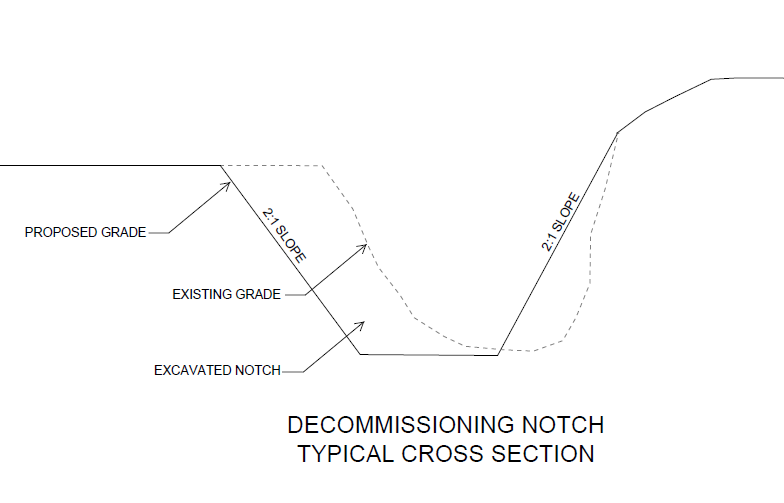 Grout Principal Spillway
Pipe Shut
WFK 1 – Jersey Valley
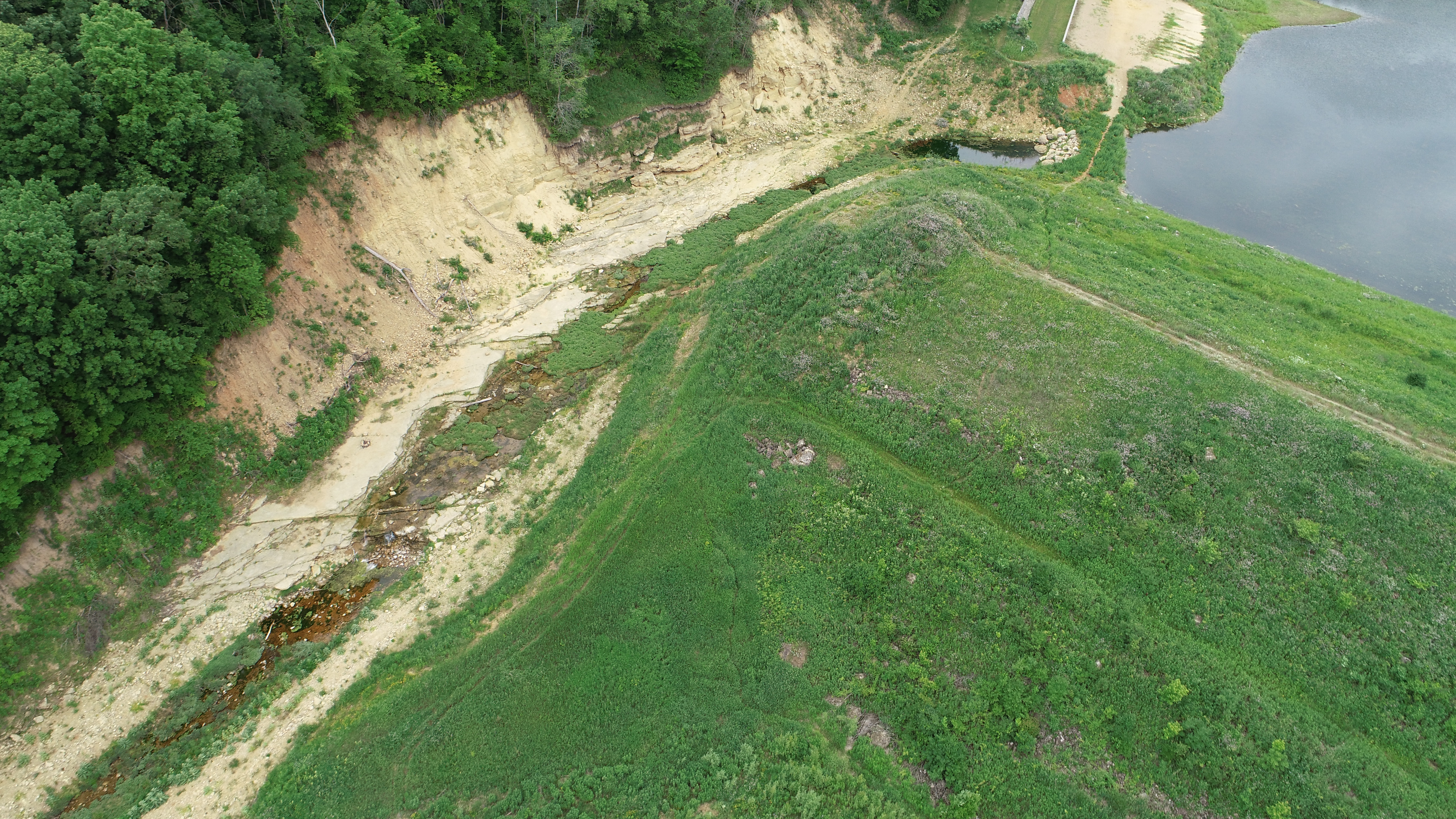 Photo: June 2021
WFK Mlsna
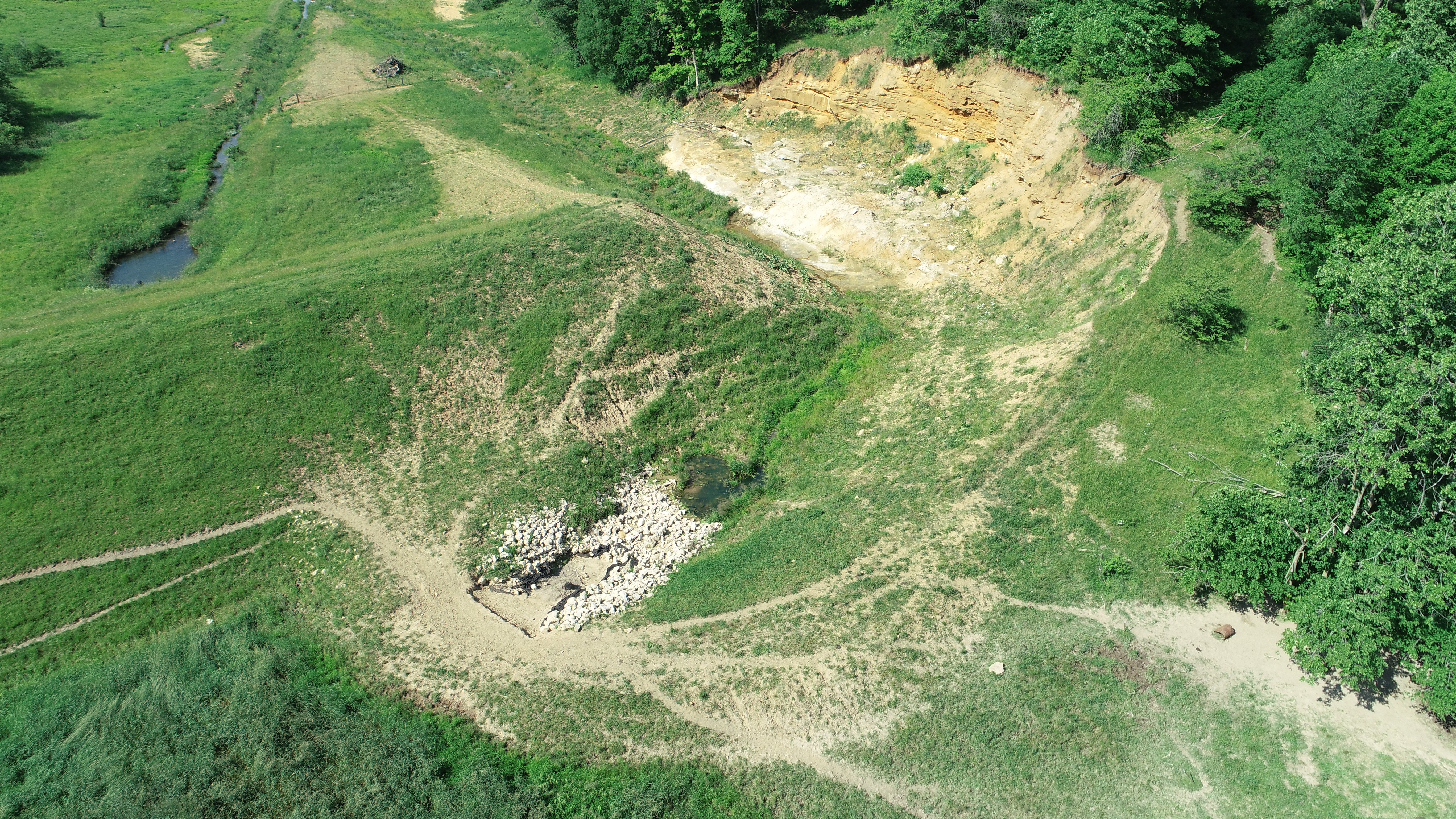 Photo: June 2021
CC 21 – Luckasson
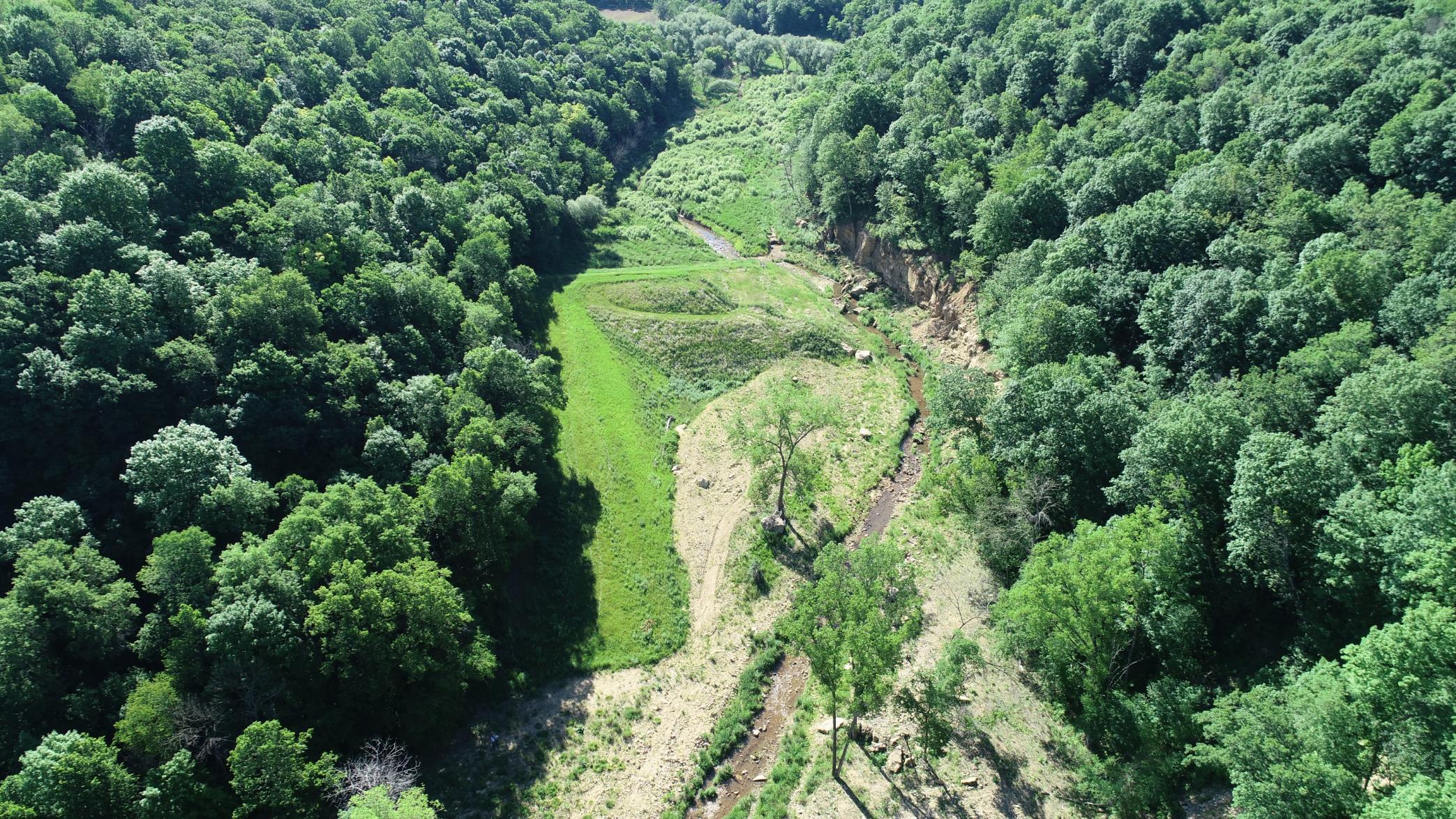 Annual CC Basin Sediment:
98,000 tons

Accumulated Sediment Behind each failed structure:
12,000 tons
Photo: June 2021
CC 23 – Bilhovde
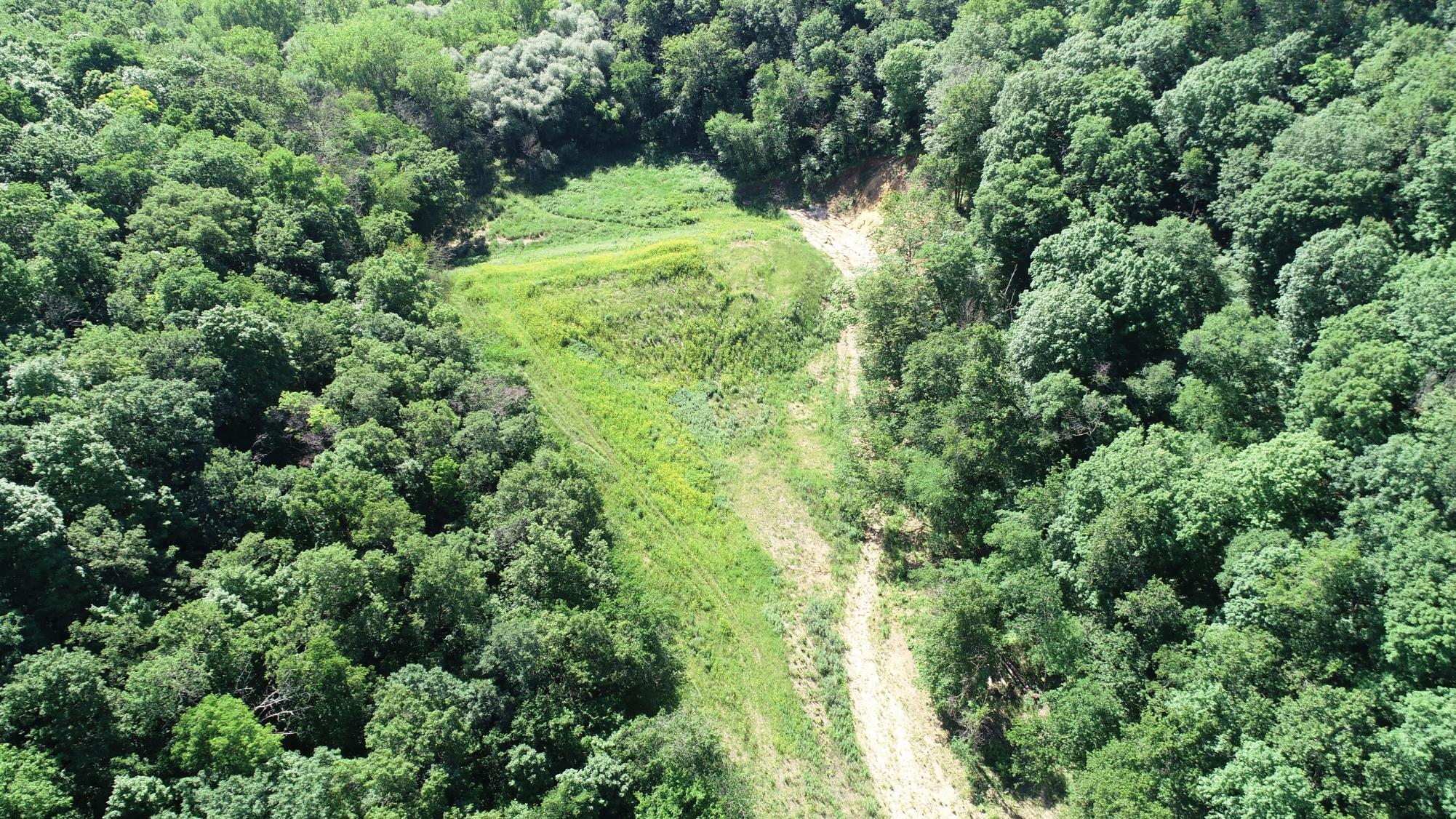 Annual CC Basin Sediment:
98,000 tons

Accumulated Sediment Behind each failed structure:
12,000 tons
Photo: June 2021
CC 29 – Korn
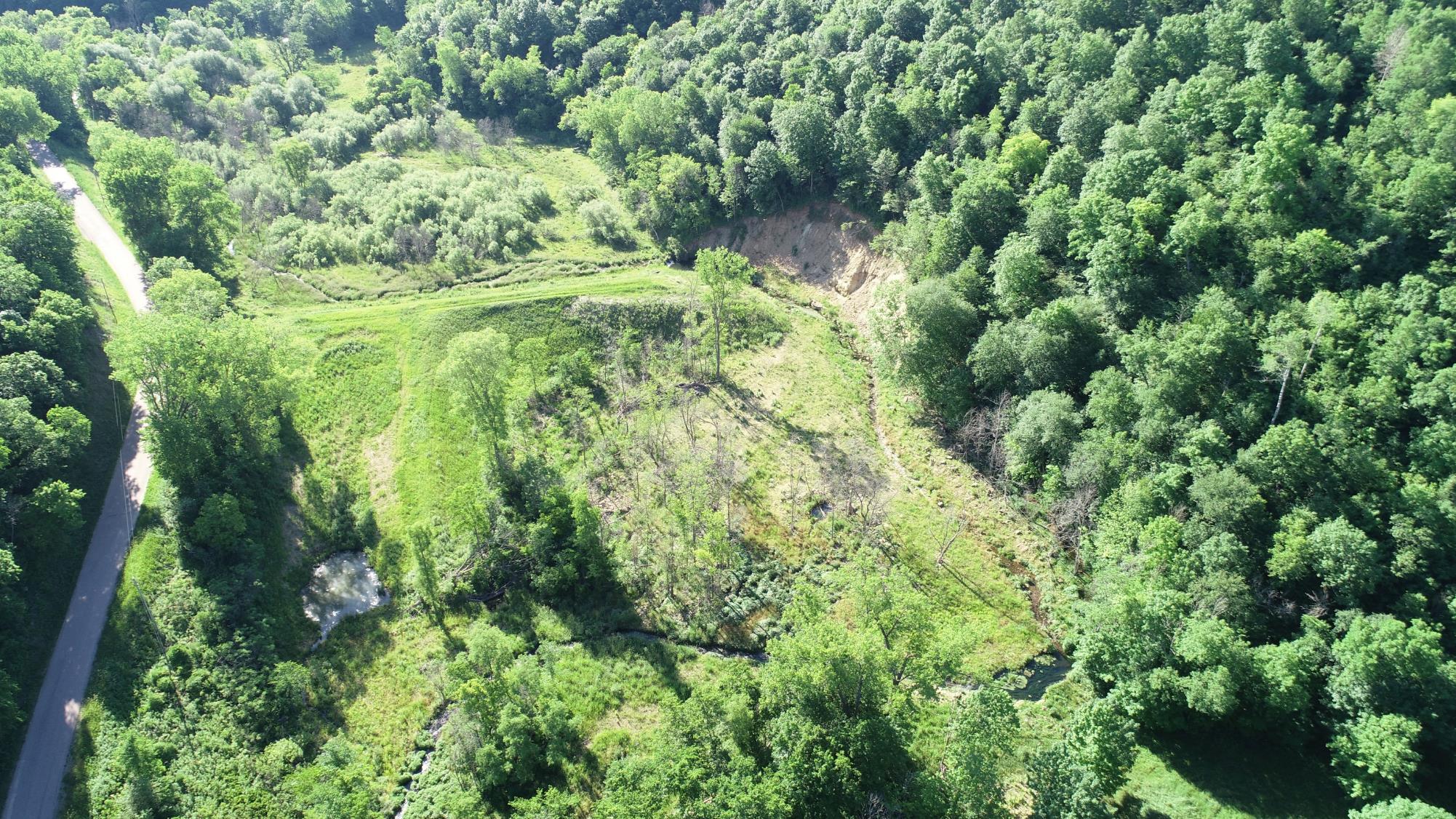 Annual CC Basin Sediment:
98,000 tons

Accumulated Sediment Behind each failed structure:
12,000 tons
Photo: June 2021